Løfte håndverket
- betraktninger og erfaringer
Gry Grindbakken 
Filigransølvsmedmester
4.nov. 2020 på nett
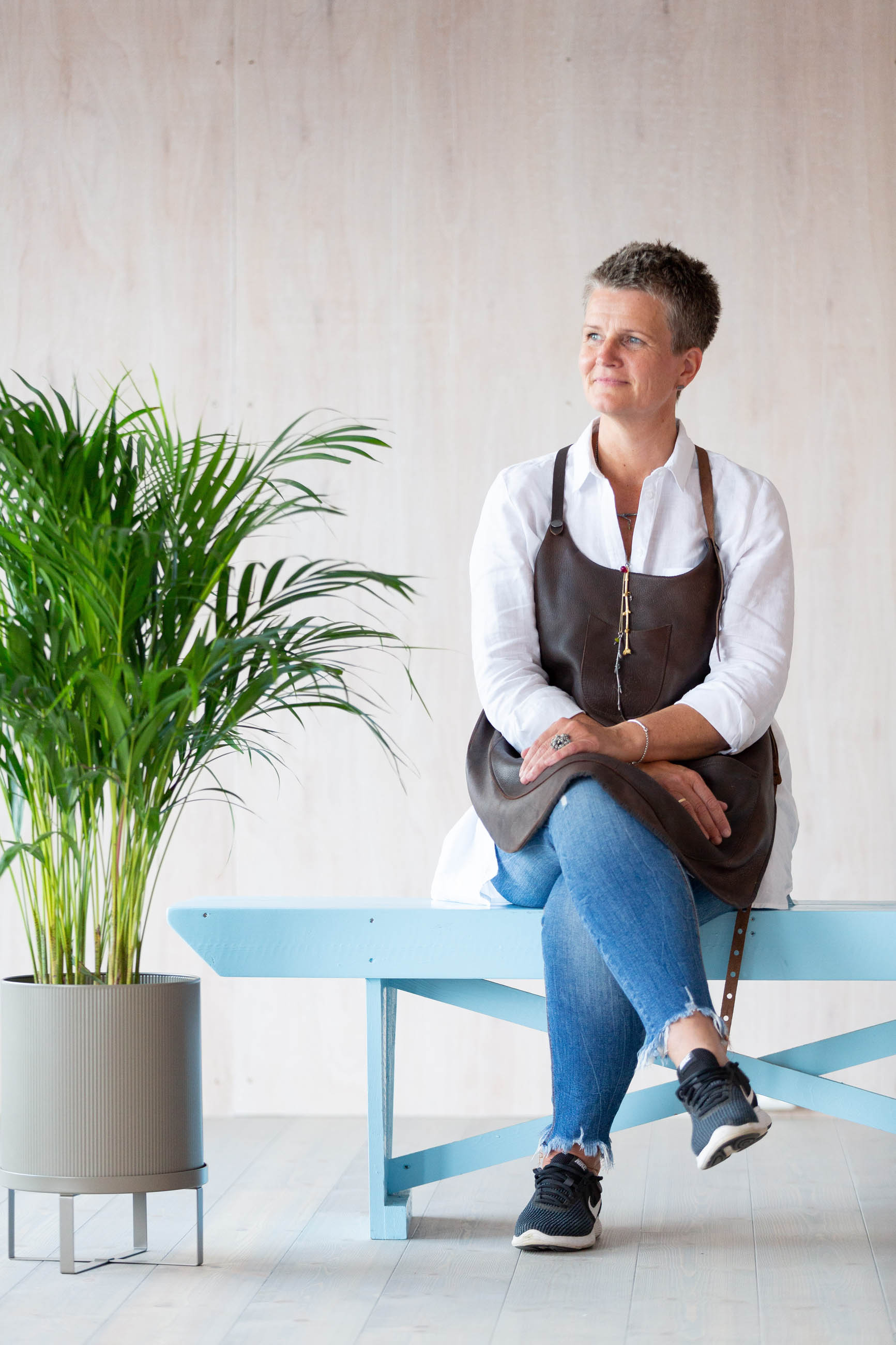 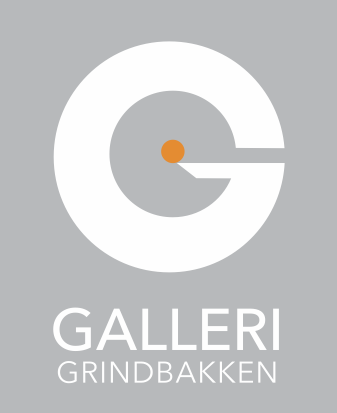 Hvem er jeg: 

- Gry Grindbakken, Bamble i Telemark
- svennebrev og mesterbrev i filigransølvsmedfaget 
- tidligere stipendiat hos Norsk Håndverksinstitutt
- godkjent lærebedrift
- medlem i Norske Husflidhåndverkere 
- medlem i Norske Kusthåndverkere 
- eier og driver Galleri Grindbakken as på Stathelle
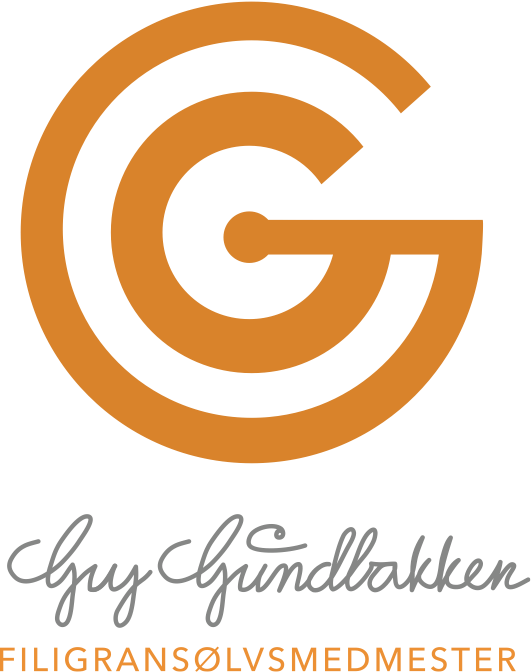 "Galleri Grindbakken er stedet 
for filigran, håndverk, kunst 
og andre fine saker.»
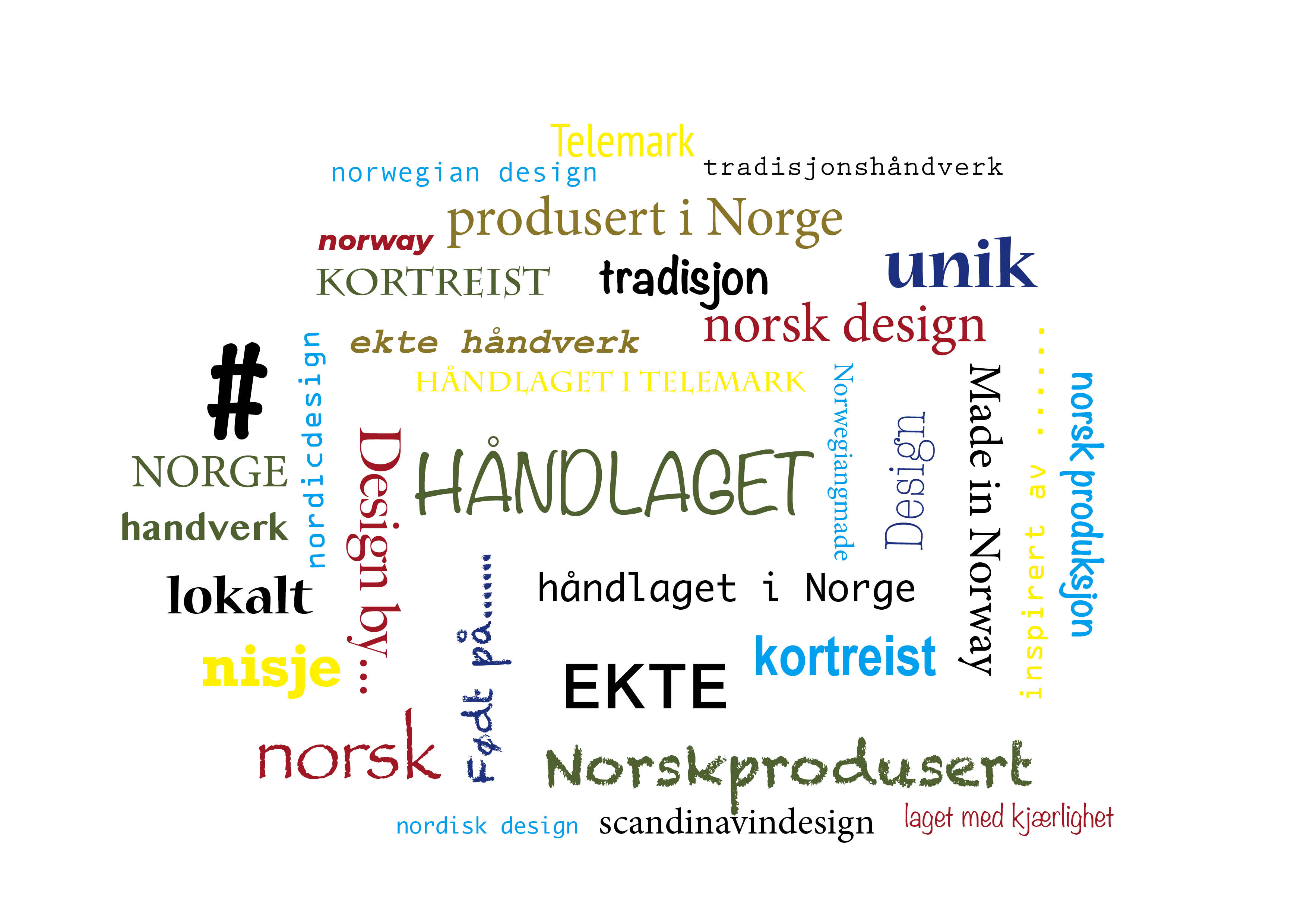 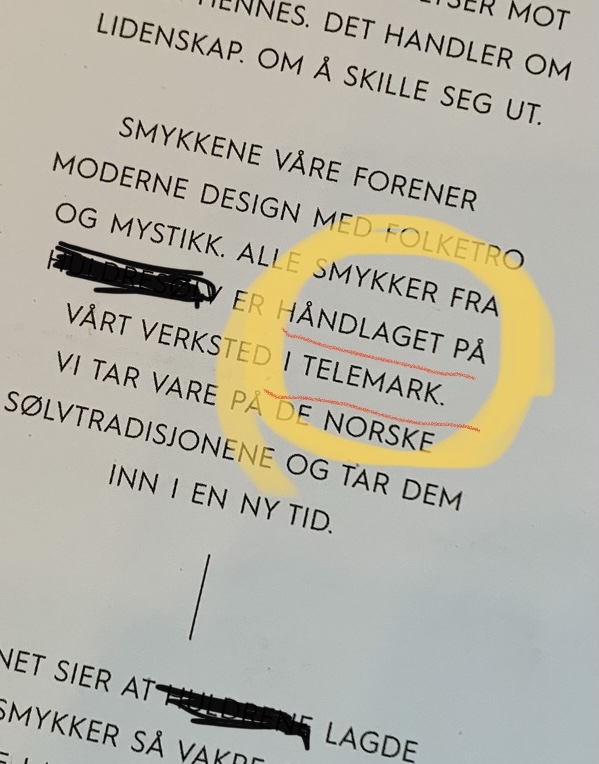 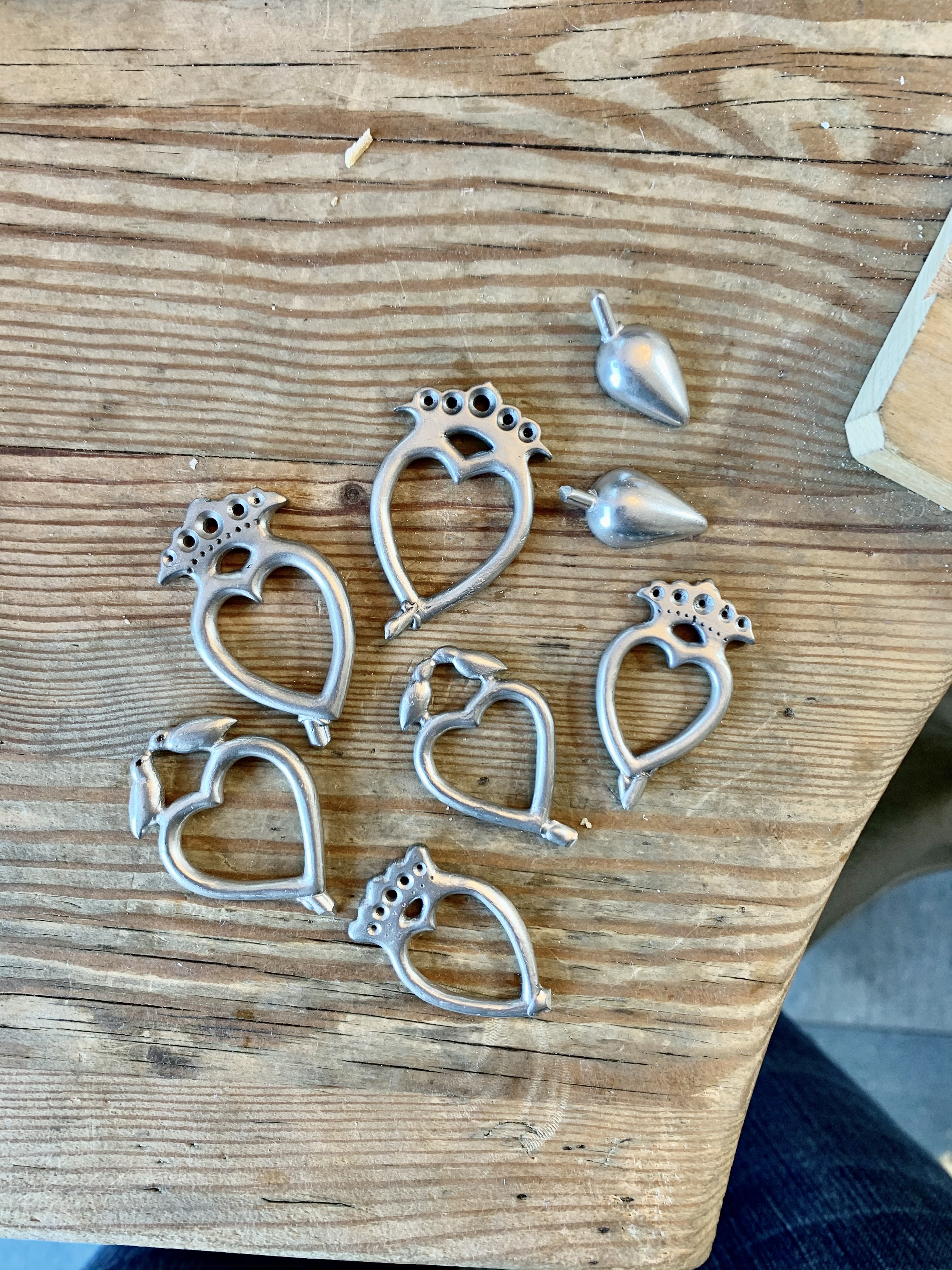 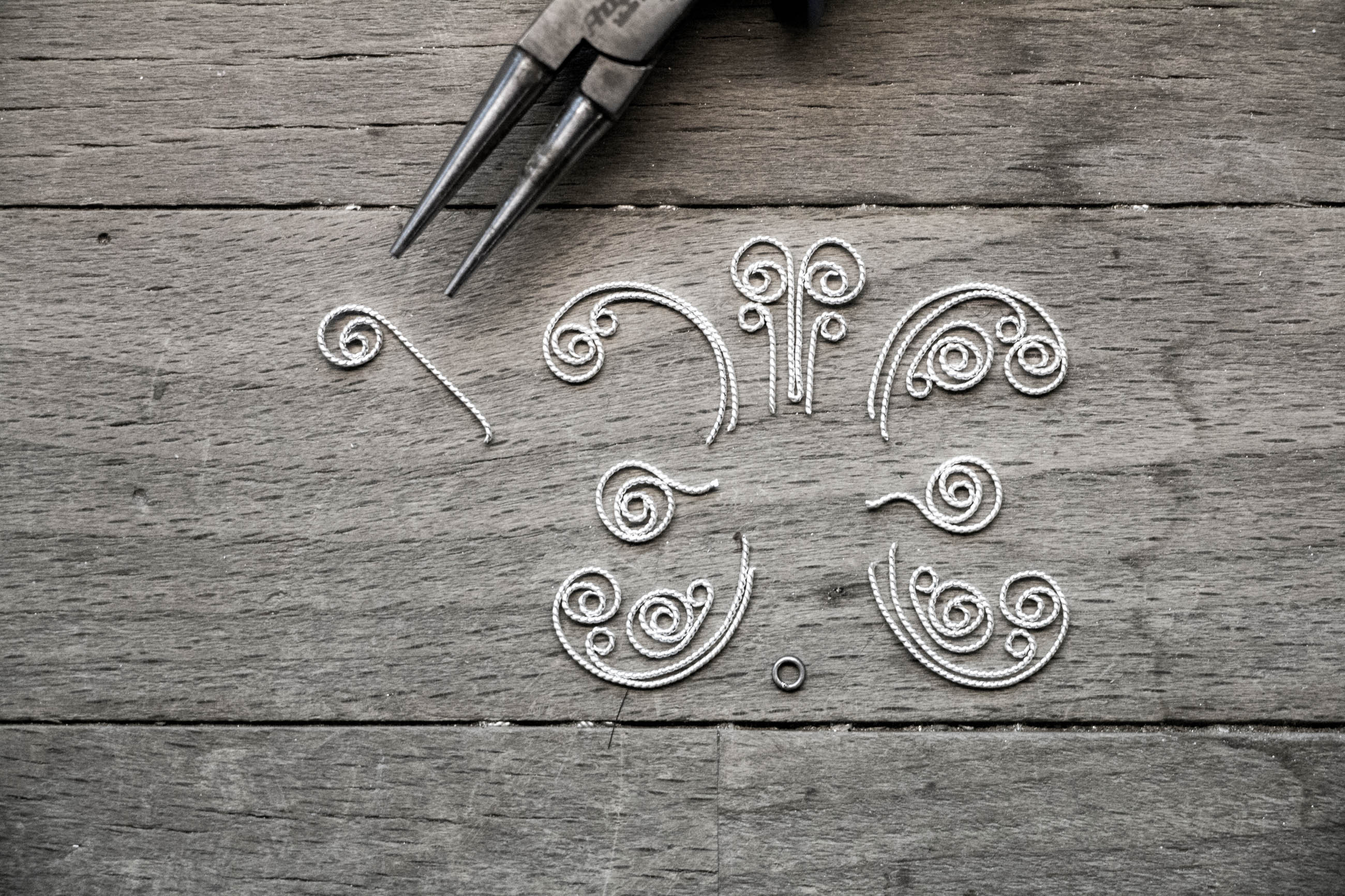 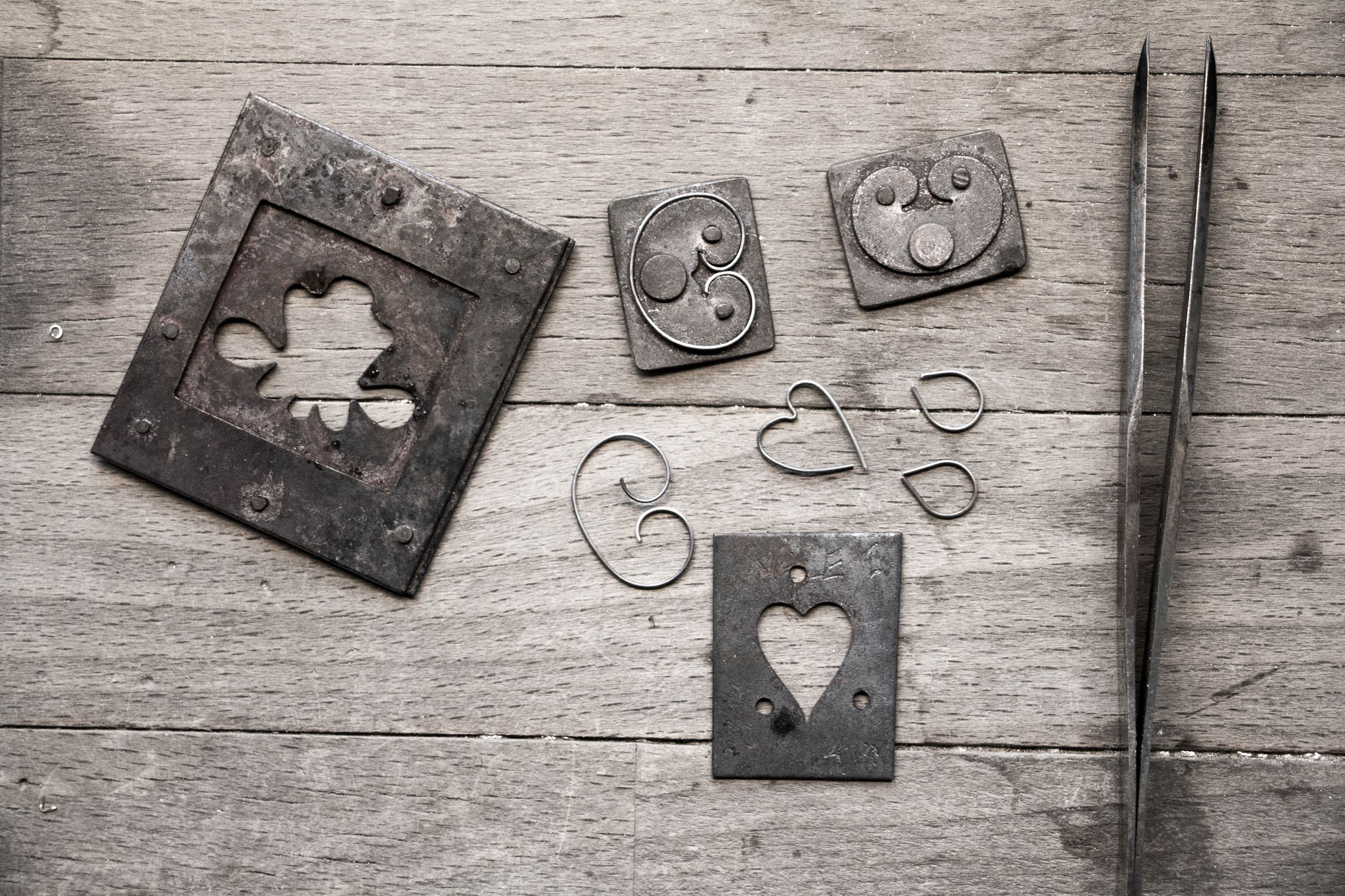 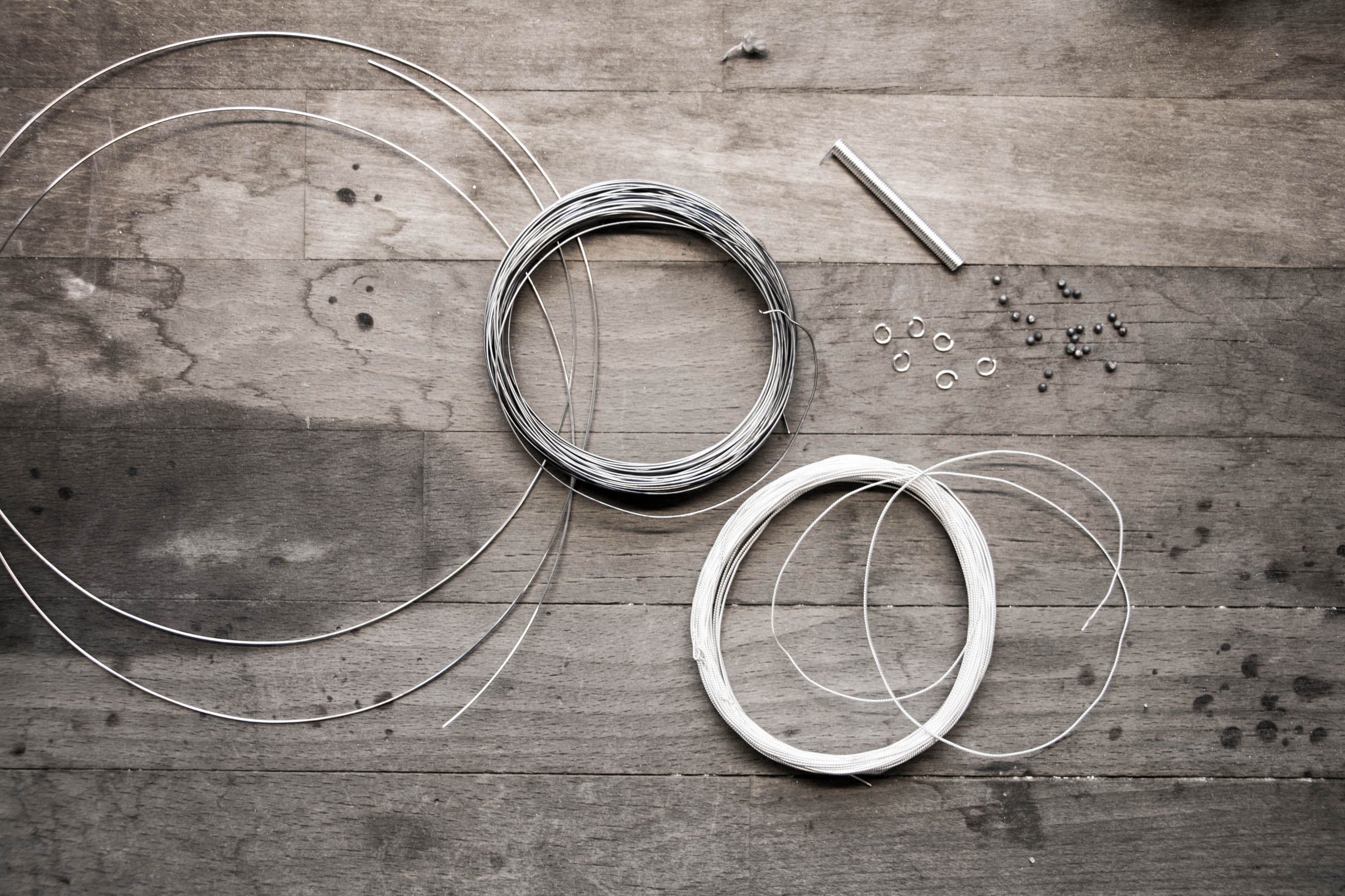 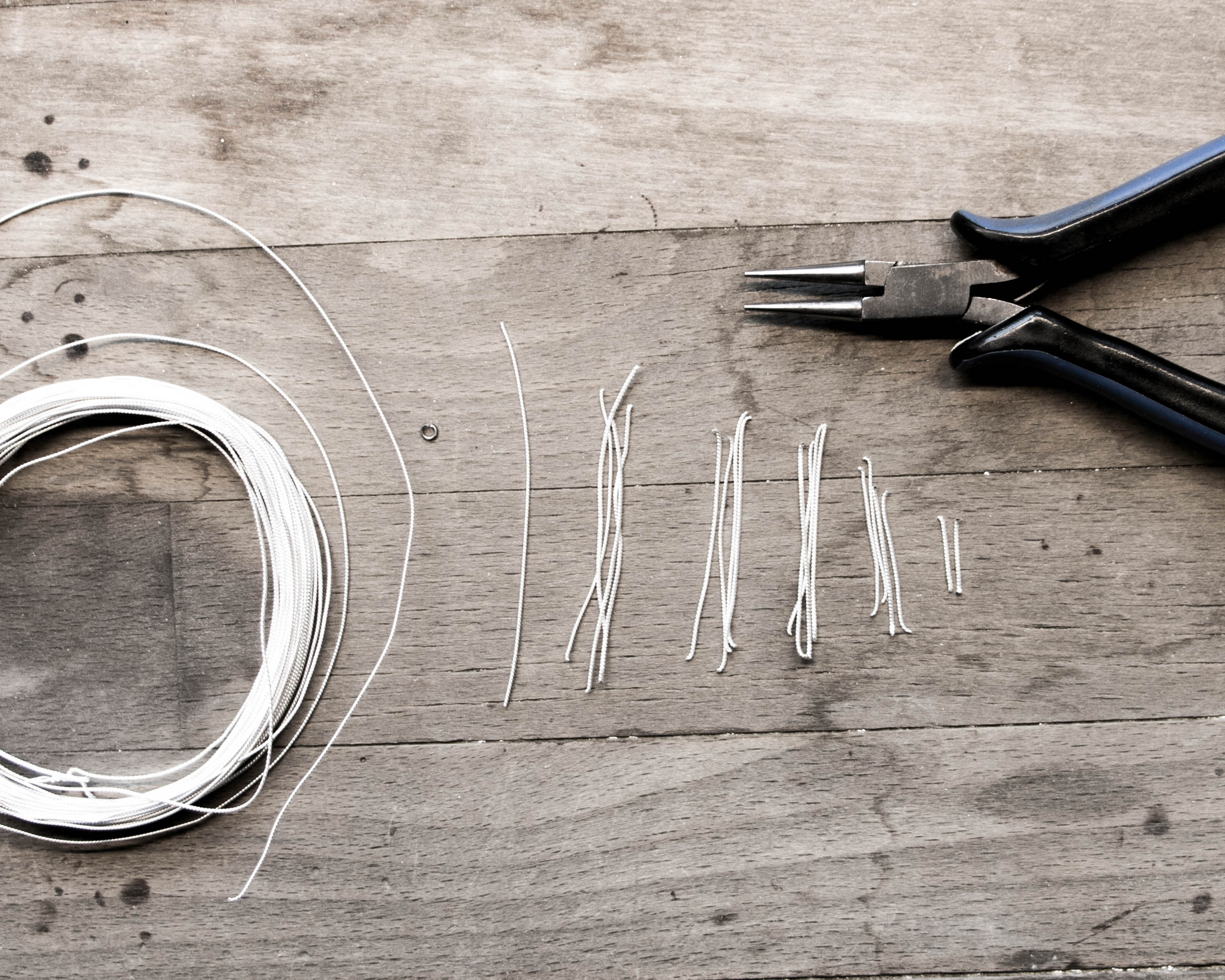 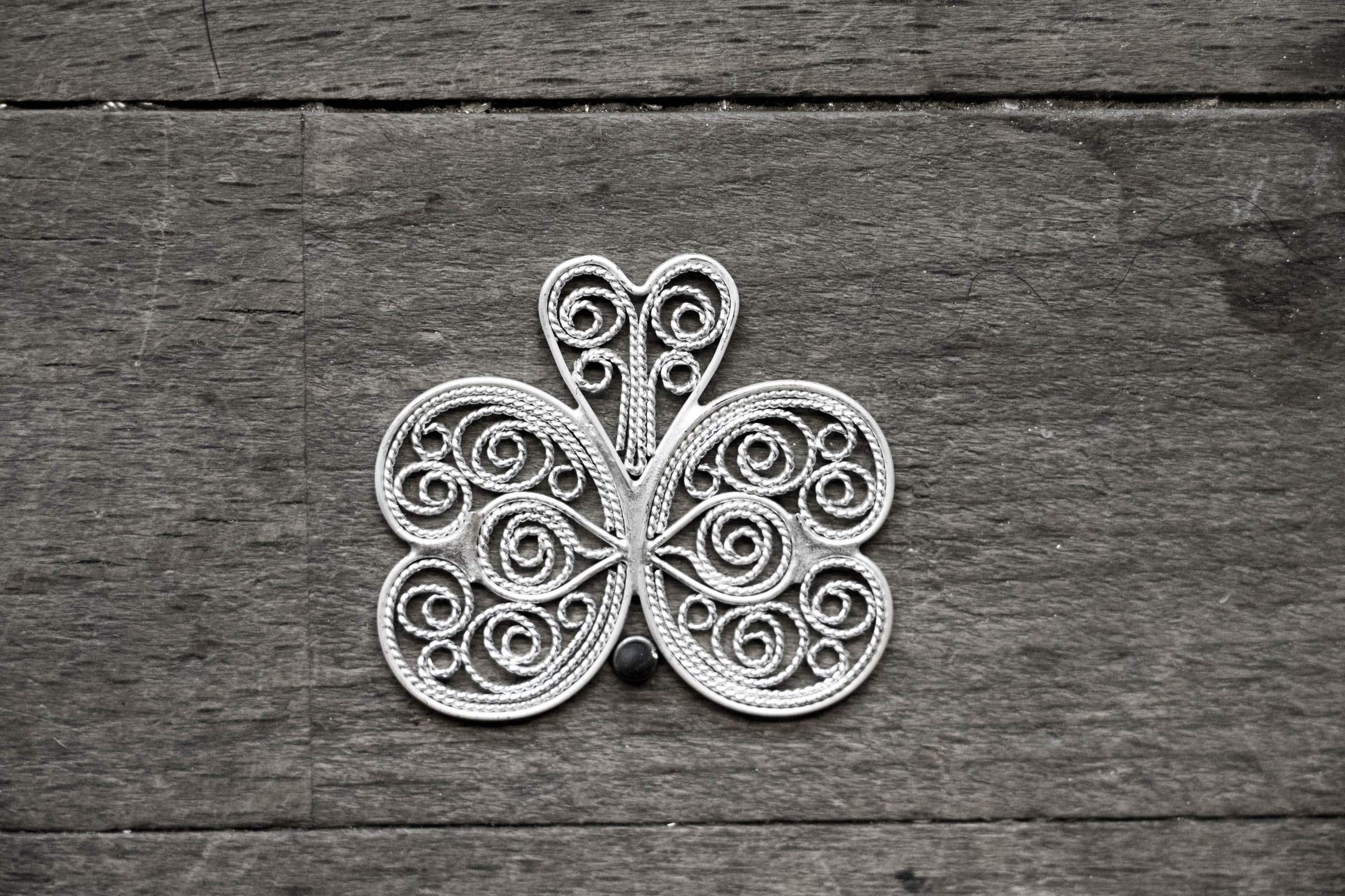 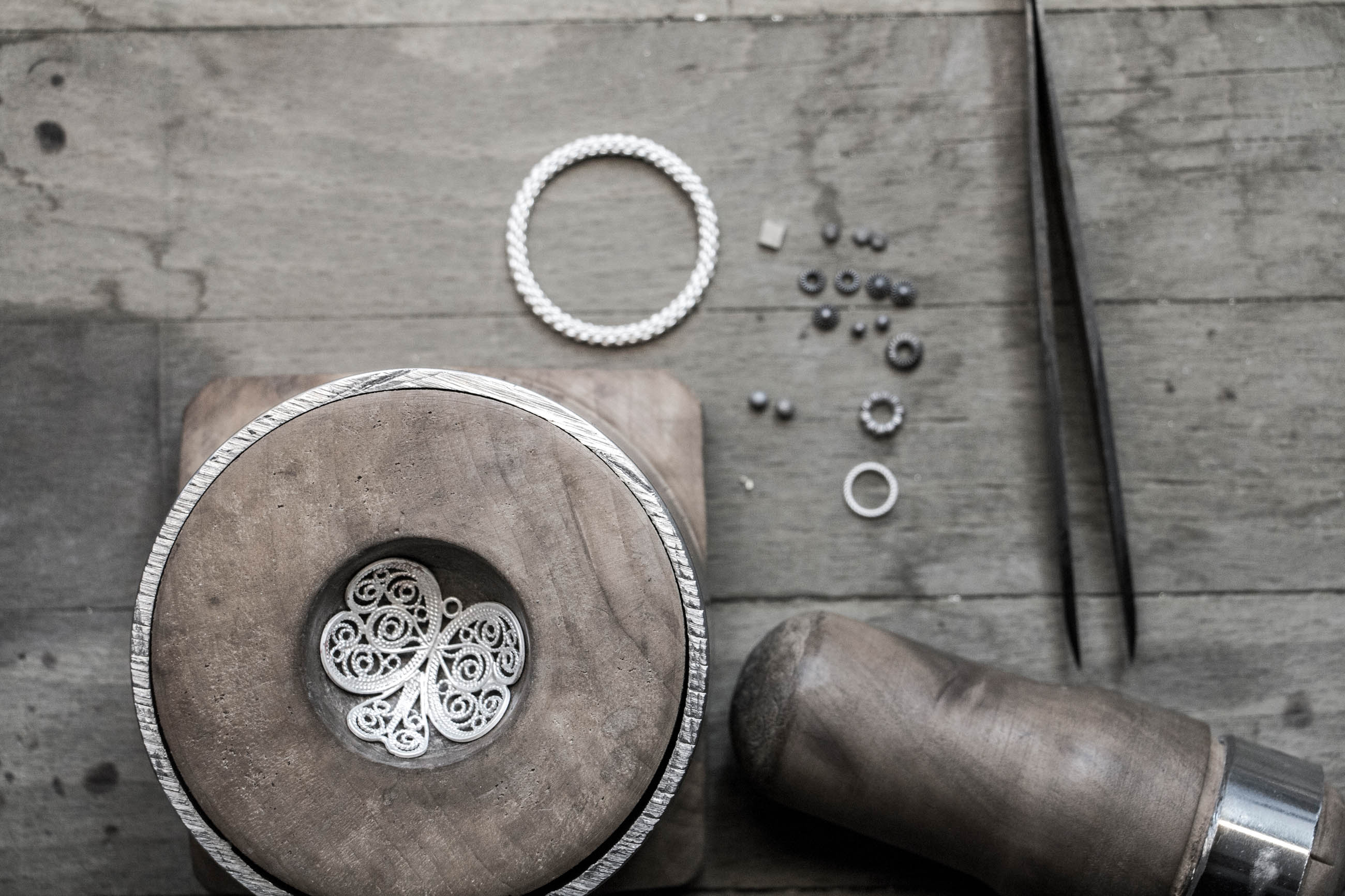 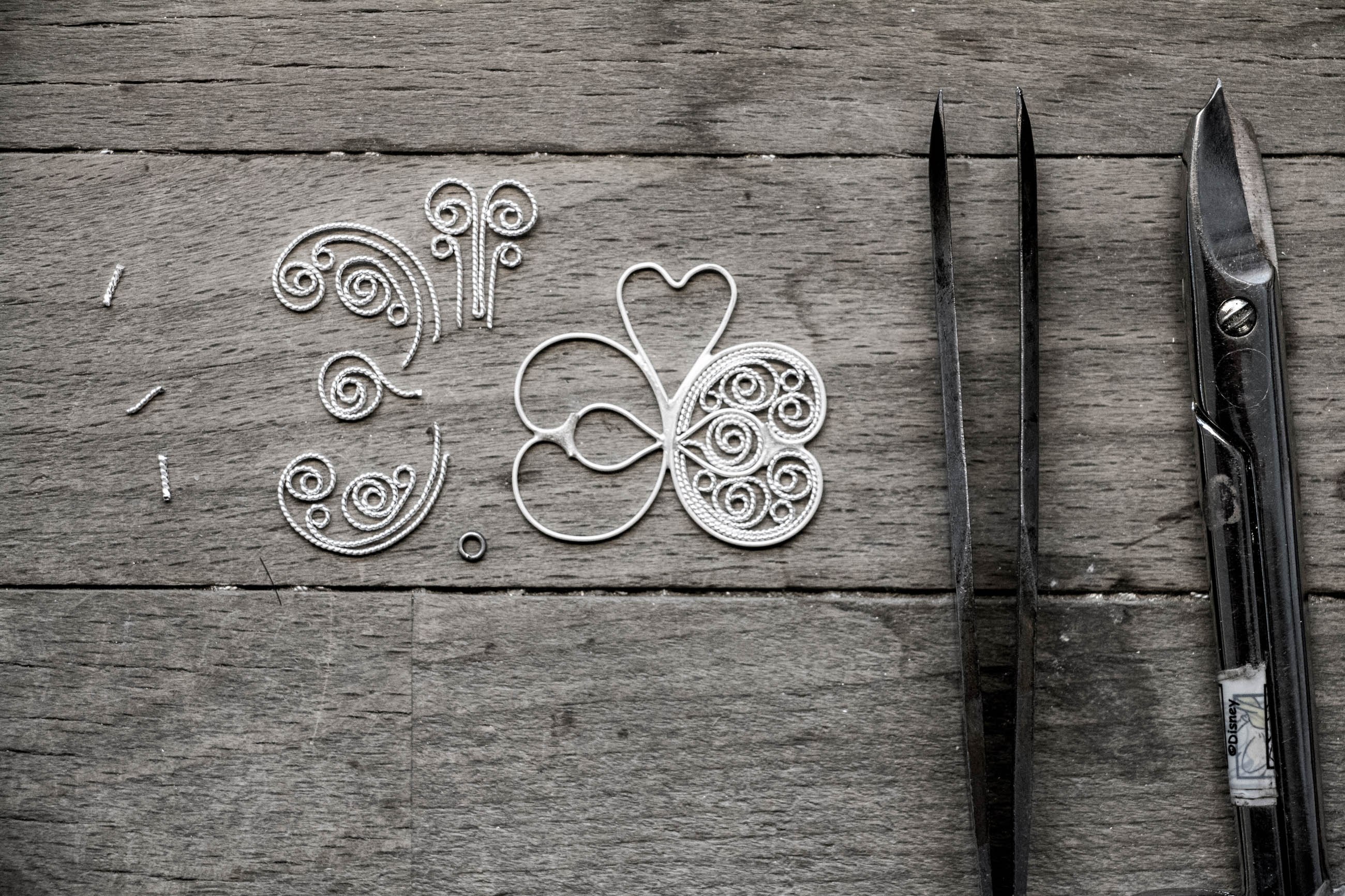 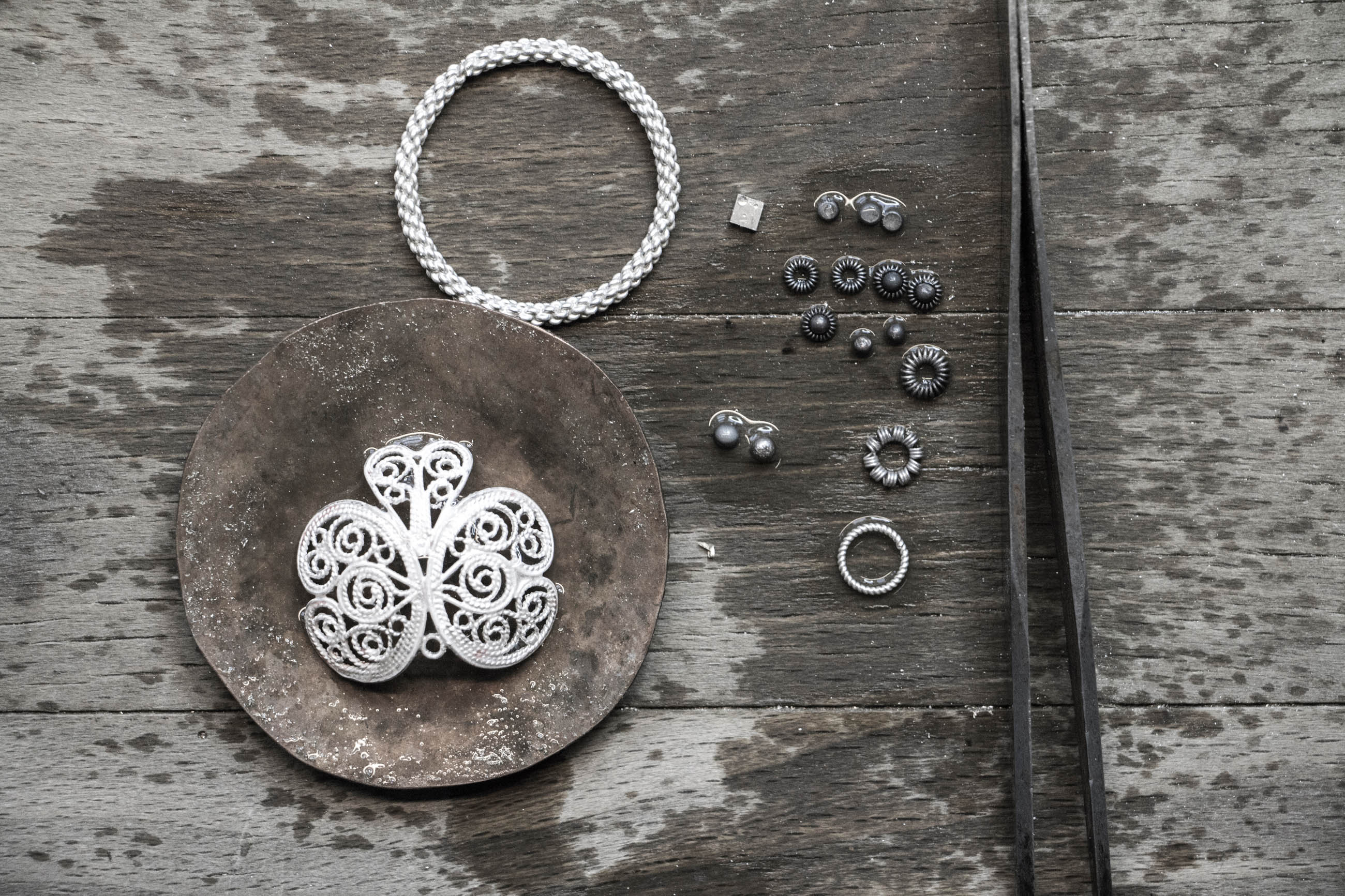 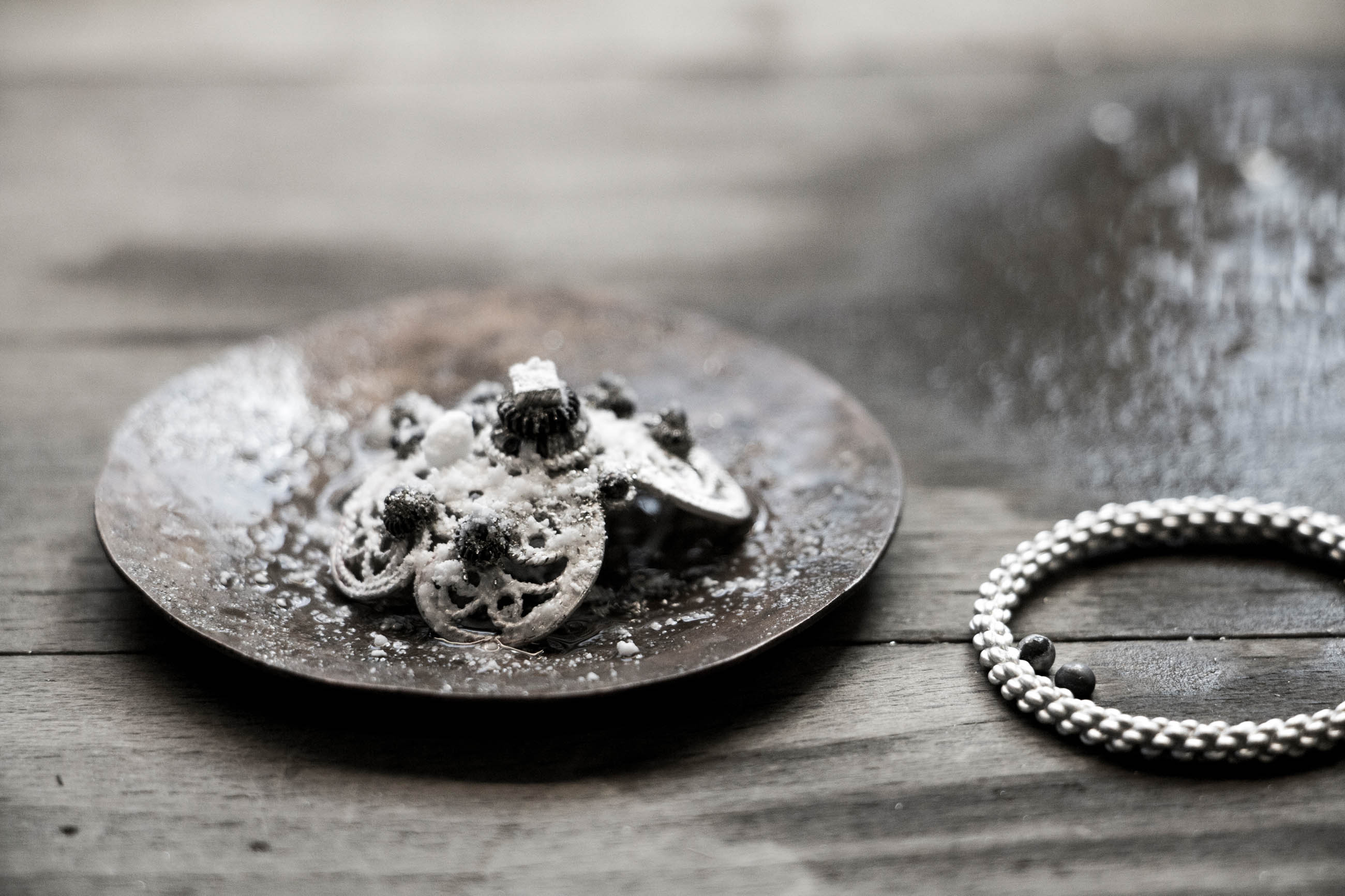 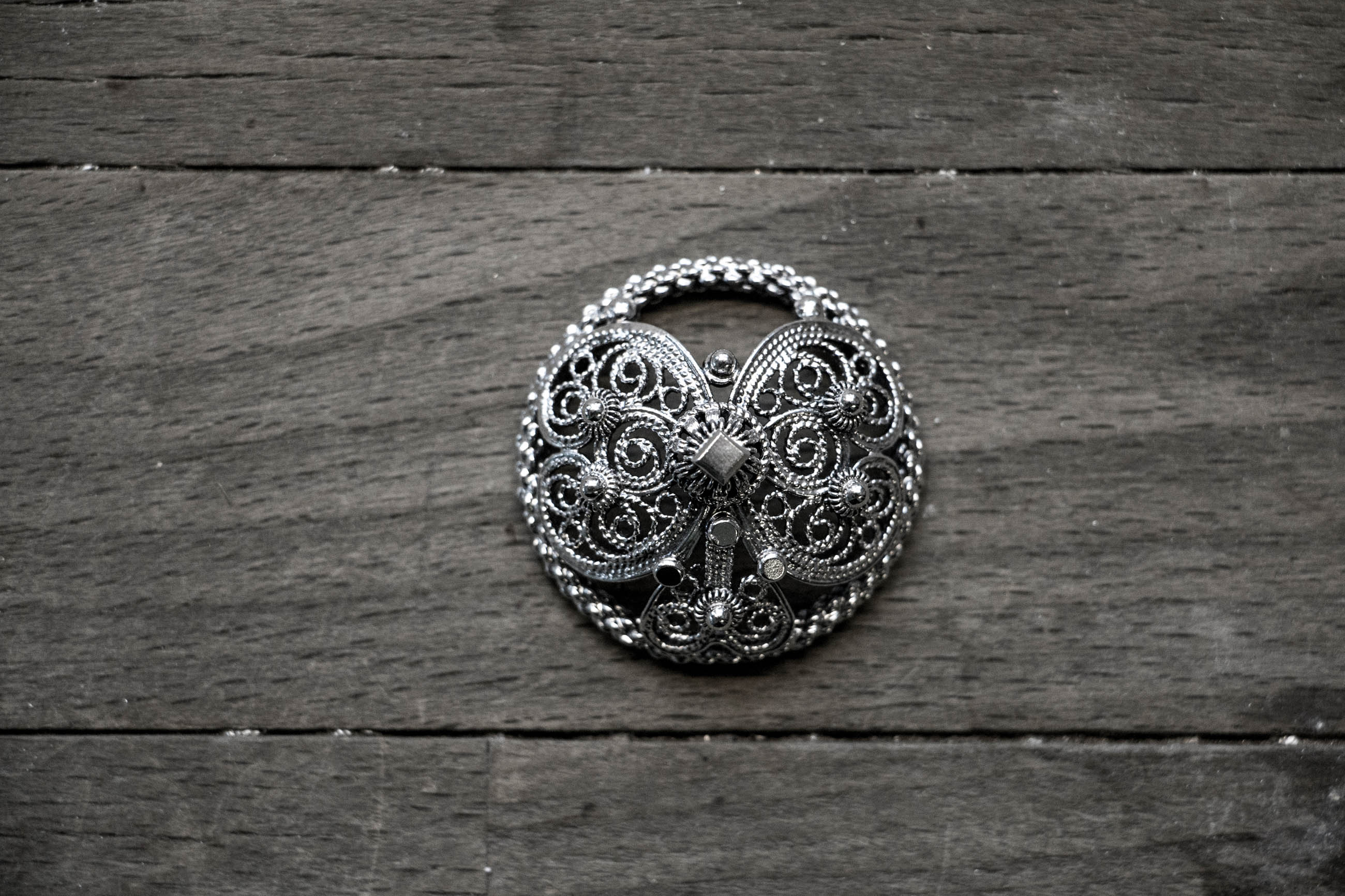 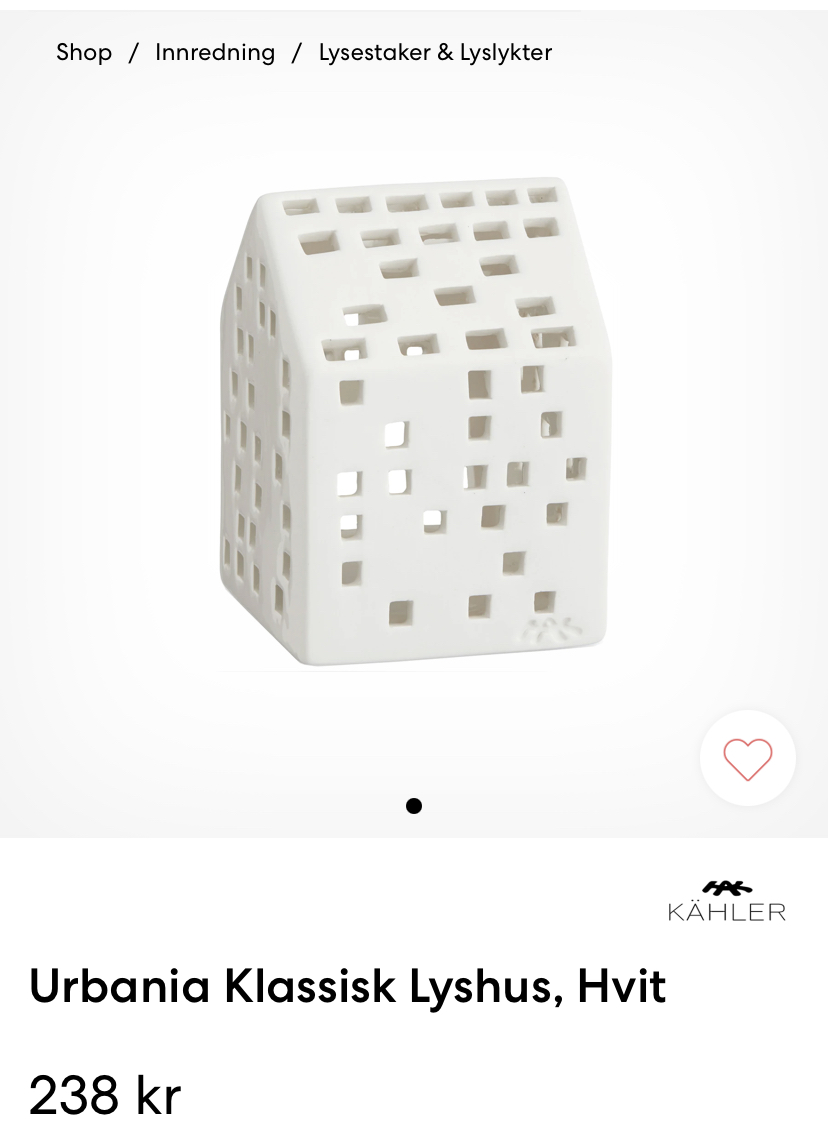 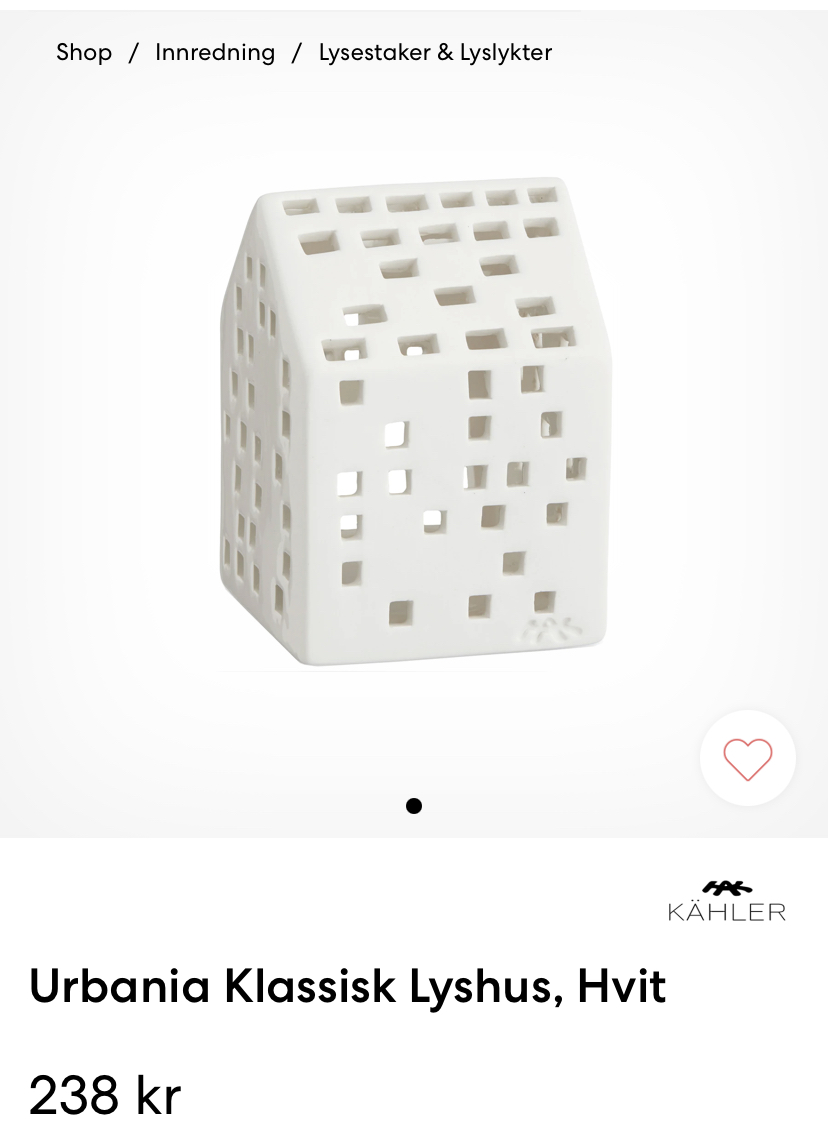 Prisberegning : 

Utsalg pris: 238,-
Mva til staten: 48,- 
Netto: 190,-
Butikkens fortjeneste ved kalkyle 2,5 = 95,-
Danske forhandleren/produsenten: 70,- (anslag)
Embalasje: 5,- 
Frakt pr enhet: 5,-  

Da står det igjen 15,- kroner til produksjon. 


Håndlaget???? 
Ja! - i India
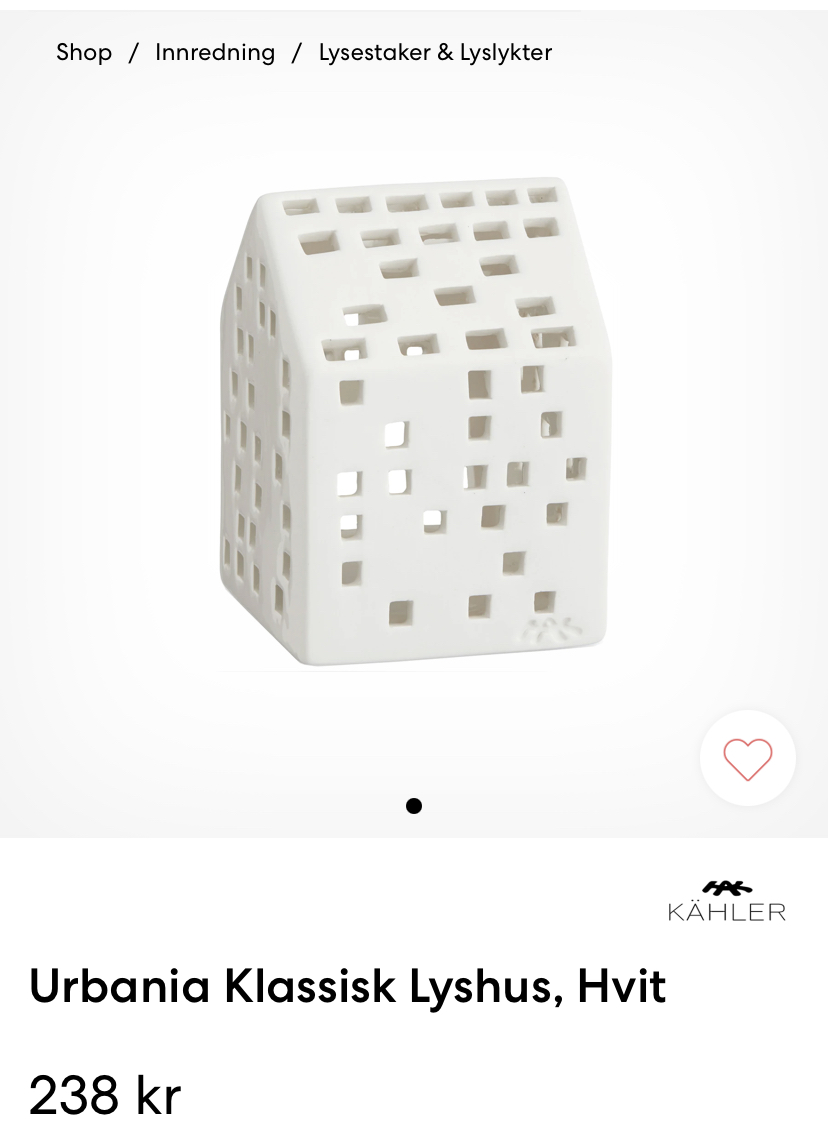 Prisberegning : 

Utsalg pris: 238,-
Mva til staten: 48,- 
Netto: 190,-
Butikkens fortjeneste ved kalkyle 2,5 = 95,-
Danske forhandleren/produsenten: 70,- (anslag)
Embalasje: 5,- 
Frakt pr enhet: 5,-  

Da står det igjen 15,- kroner til produksjon. 


Håndlaget???? 
Ja! - i India.

Vil jeg ha et håndlaget produkt til den prisen?
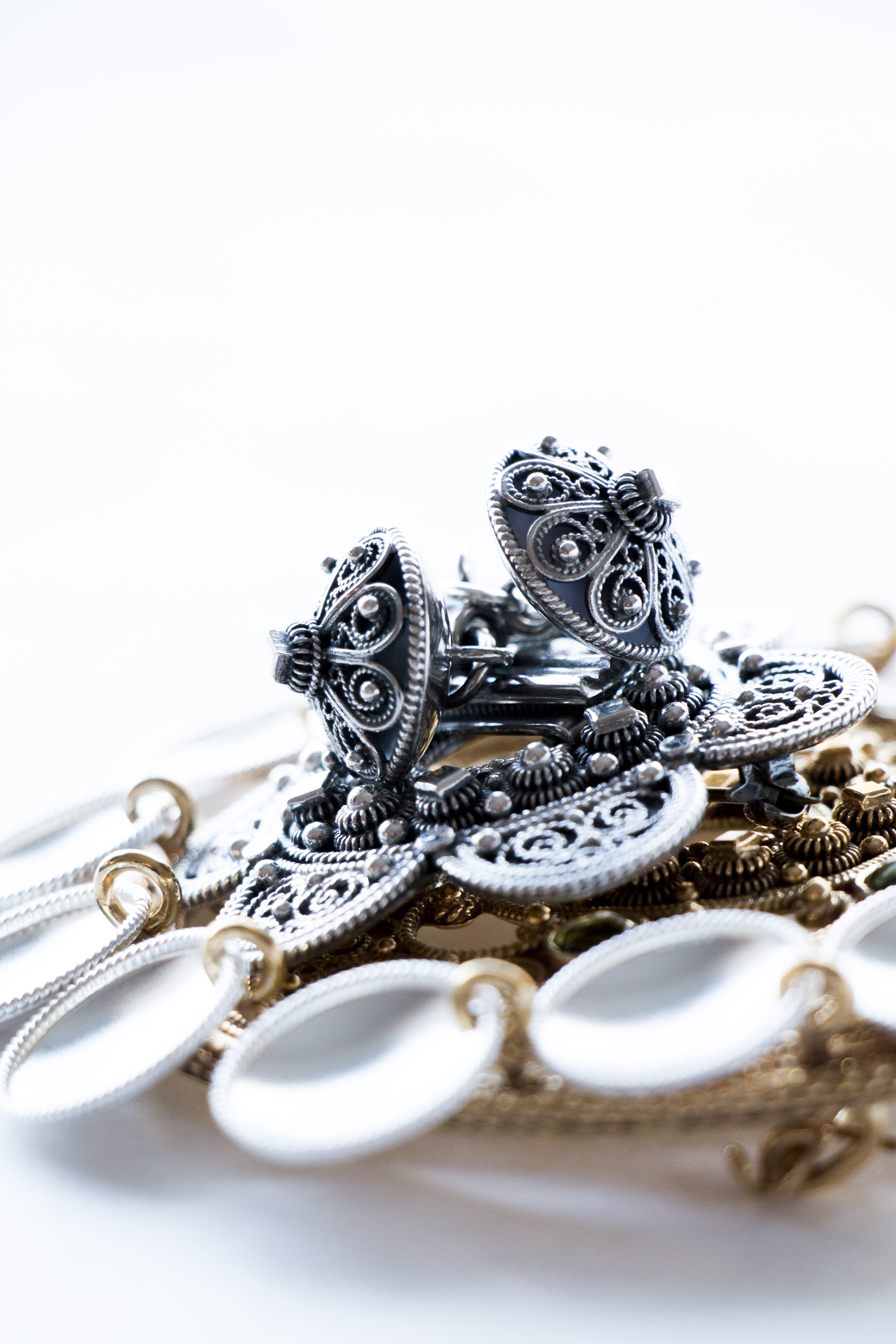 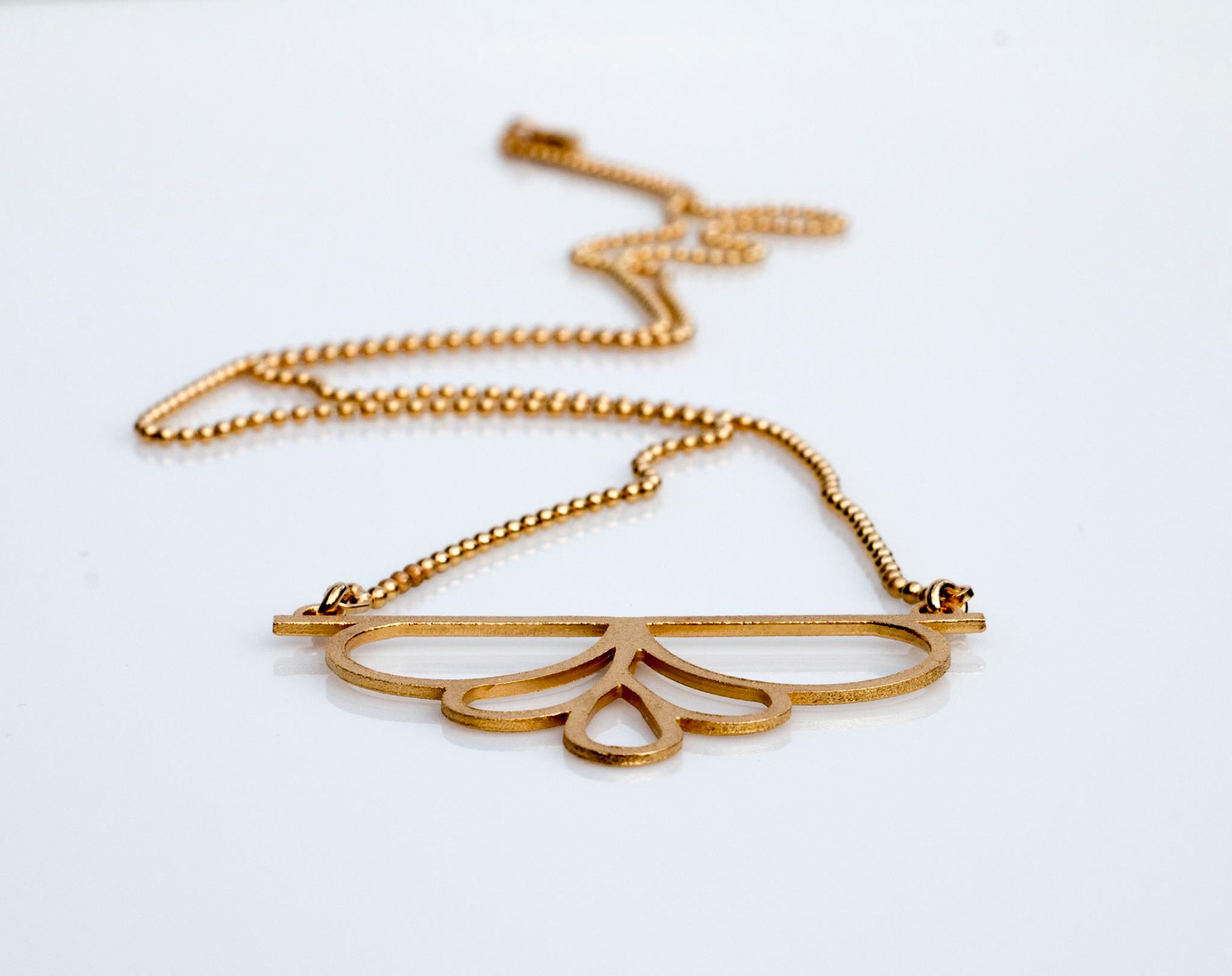 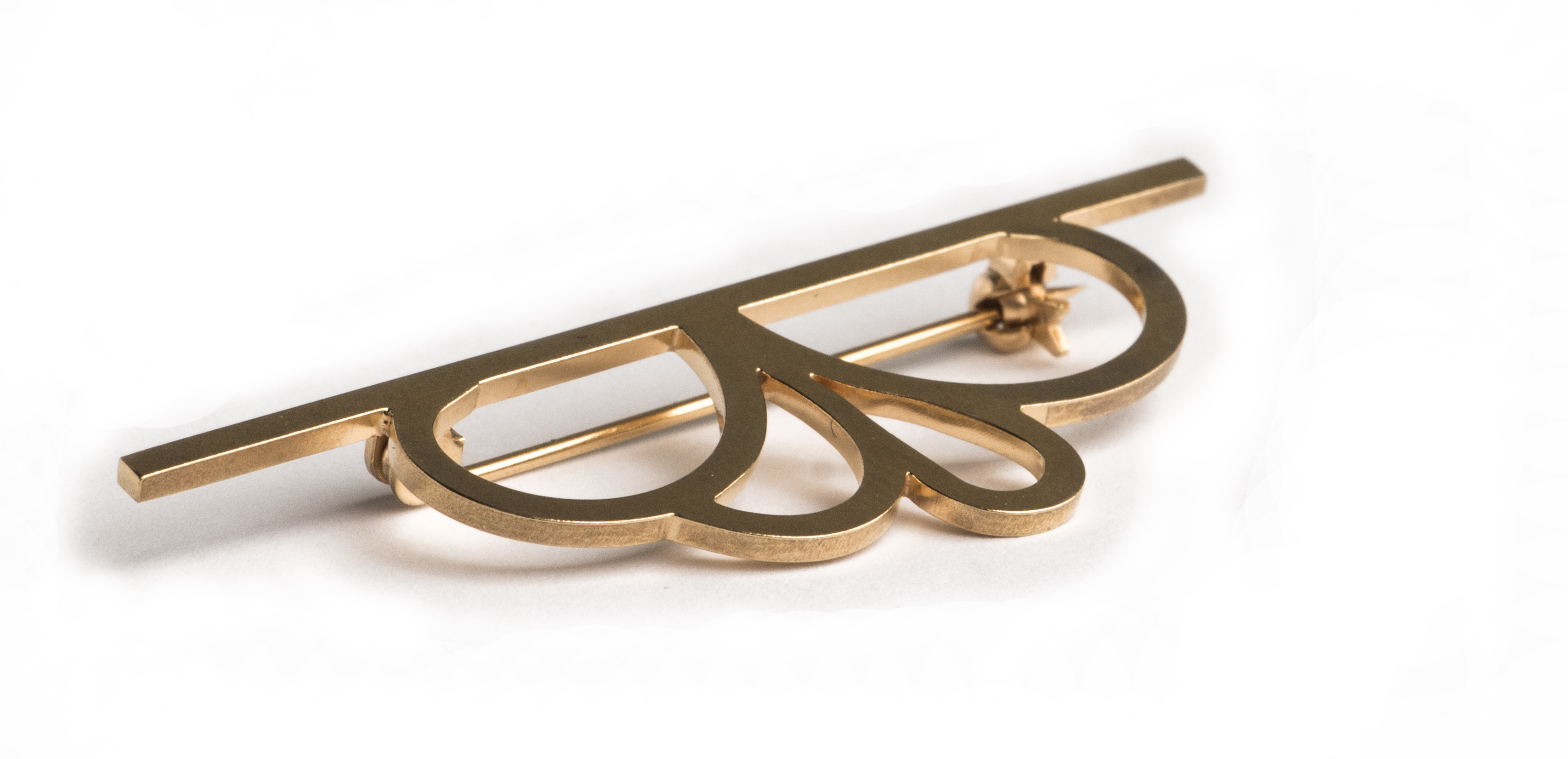 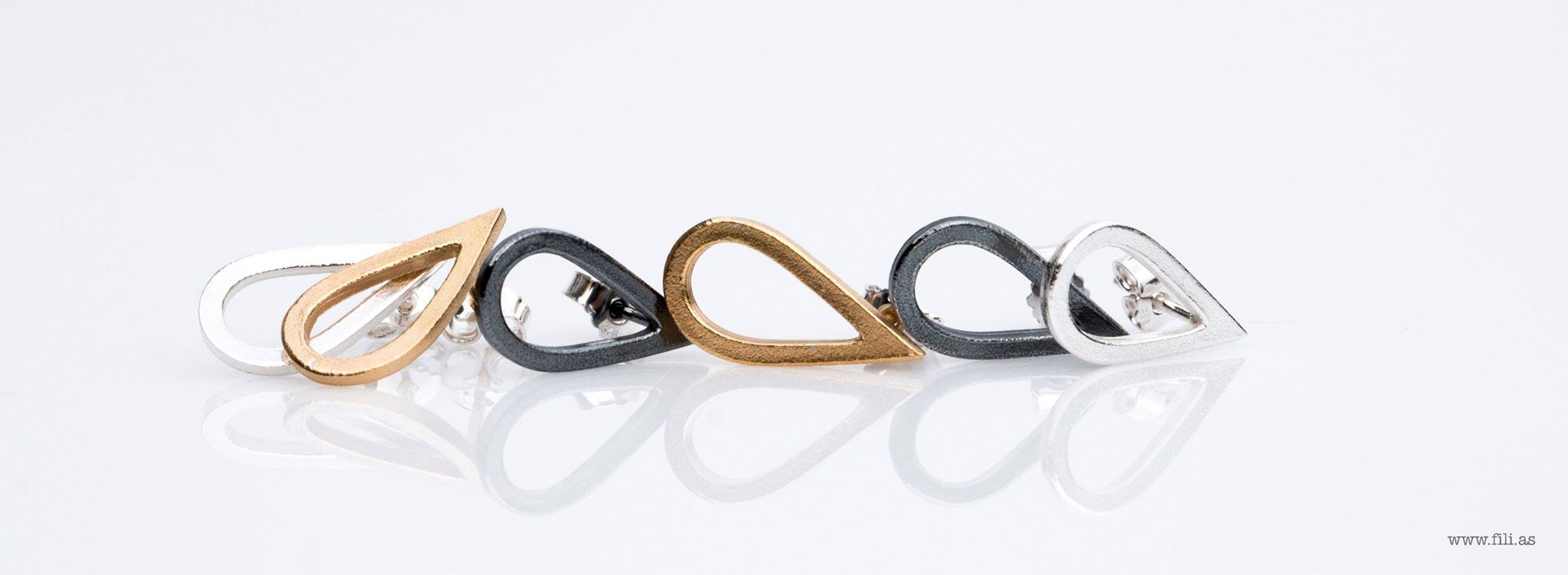 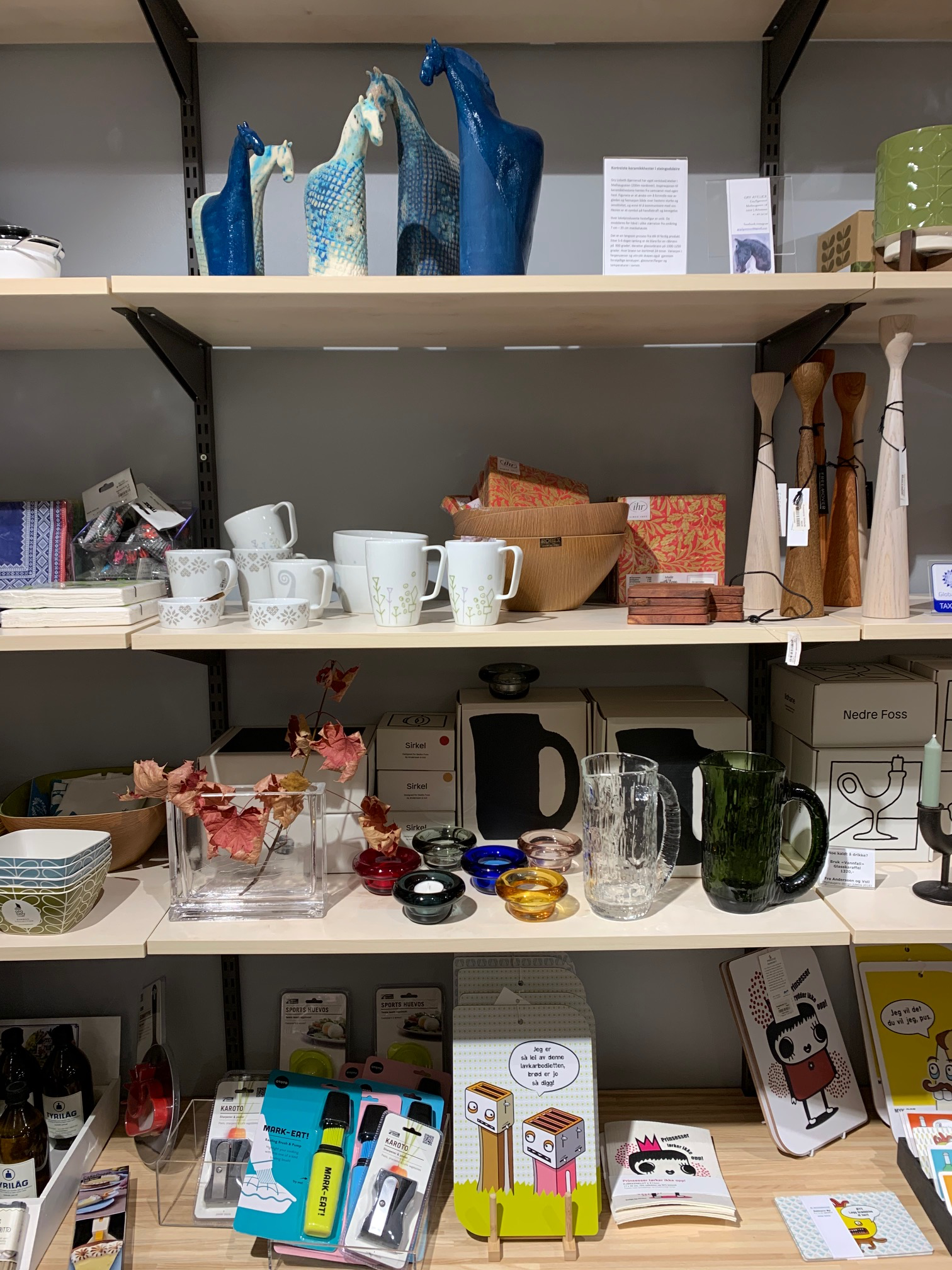 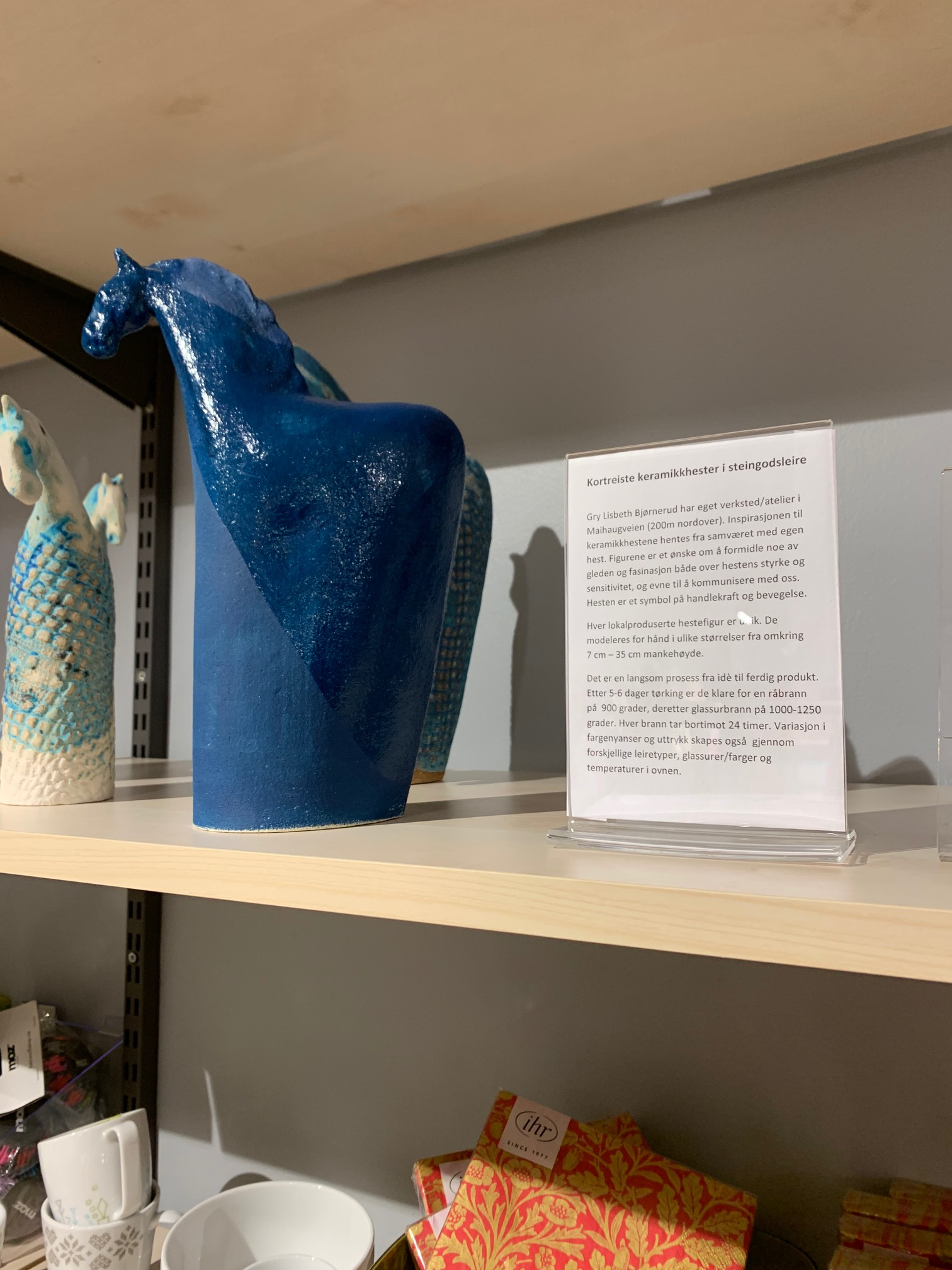 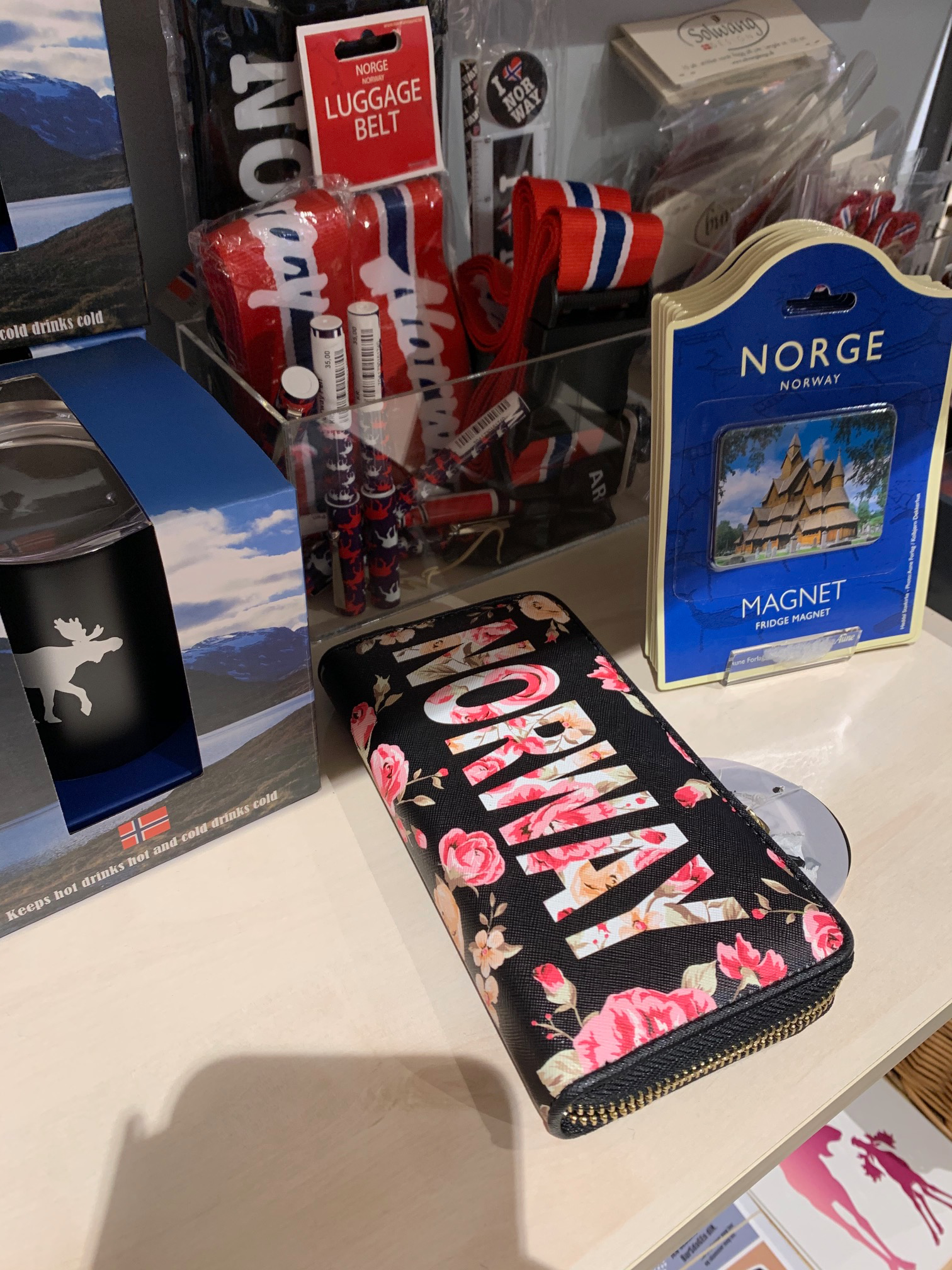 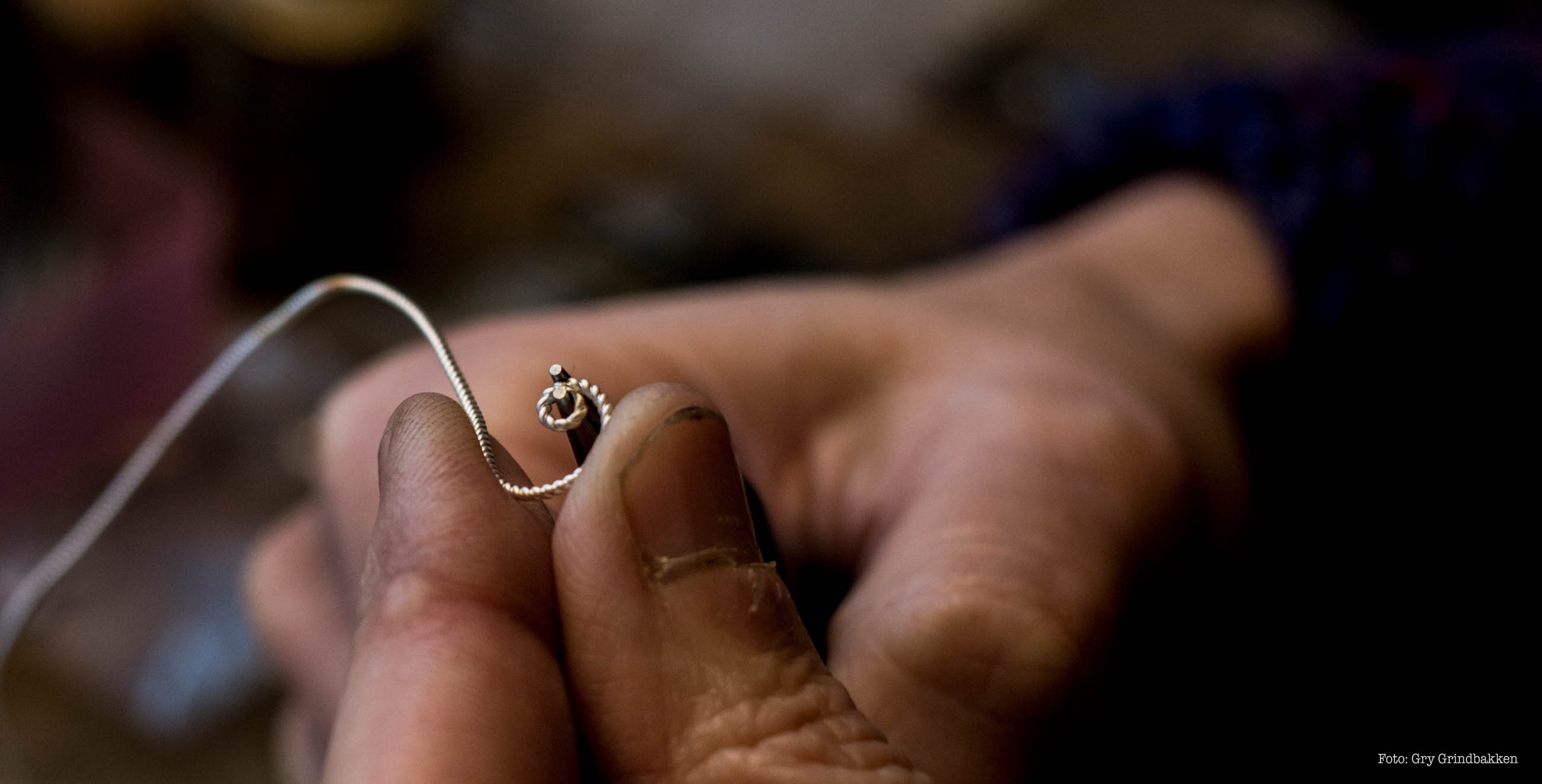 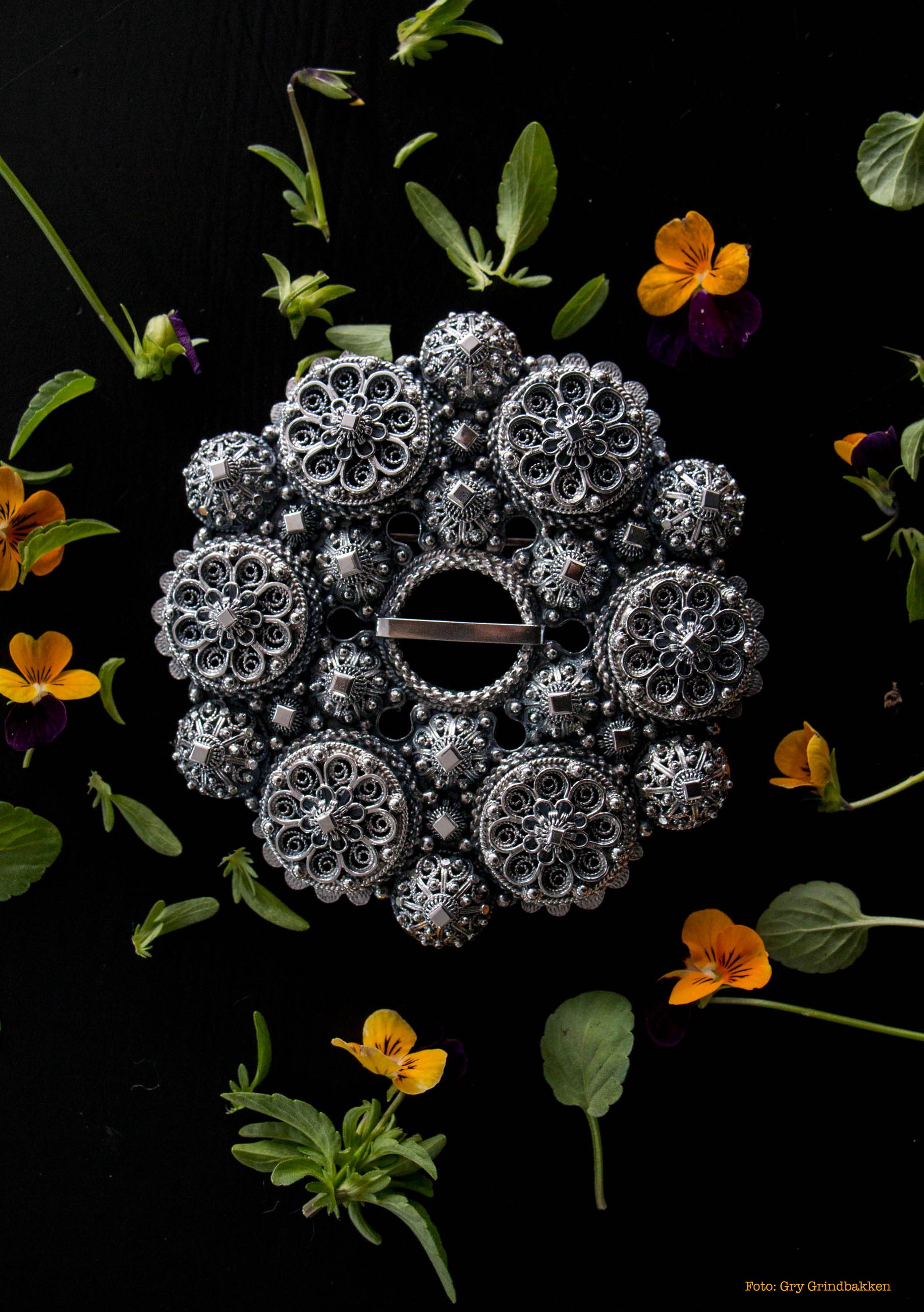 #reallyreallyhandmade
in Telemark - faktisk!!!
639664